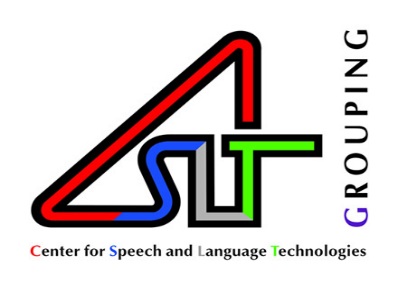 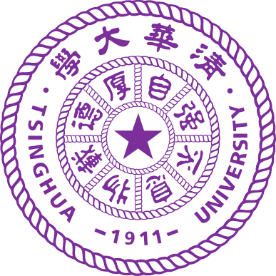 Bi-monthly Report
Yixiang Chen
CSLT / RIIT
Tsinghua University

Nov. 1, 2016
[Speaker Notes: Slide 1 : 自我介绍]
Summary of The Past 
 ICASSP 2017
 Random training [564] Hold
                  learning theano  and  rewrite code
 Replay Spoofing (channel detection)
I-vector model [571] Done                  
              use  kaldi  GMM/UBM  i-vector model
                    rewrite code
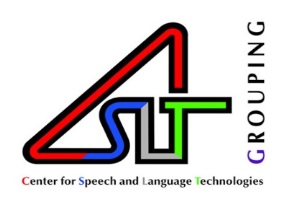 1
Summary of The Past
Joint-training on SRE and LRE
 AP16-OL7 [574] New
                learning config and LSTM
                Statistical of Result                
 ML-bookDoing
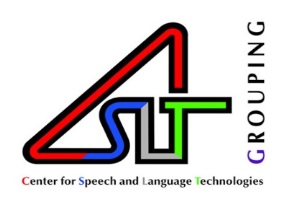 2
Work in Future
 New tasks
 ML-book
 Joint training
 Random training
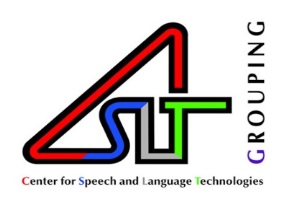 3
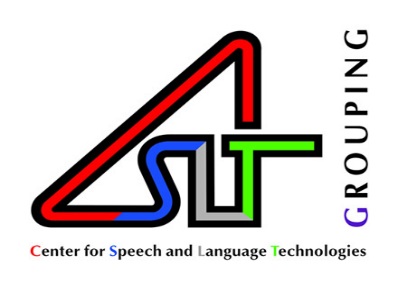 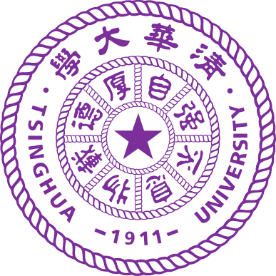 Thank   you
Nov. 1, 2016
[Speaker Notes: Slide 25 : 致谢]